Majlis AnsarullahMonthly Meeting
November 2017
This slide deck contains images licensed for the purpose of this presentation only.  
No one is permitted to use the images for any other use, without prior permission.
1
AGENDA
Recitation of the Holy Quran (2:273)		
Pledge
Reminders: Recitation of HQ and Congregational Prayers	
Monthly topic: Have we played our role in strengthening the economic conditions of our community?
Health topic: Back Pain
National Reminders/announcements
Local Reminders/announcements			
Dua
2
Why do Wasiyat?
To those who feel that their standards of piety are still not high enough to join Nizam-e-Wasiyyat, Huzurab said, “This is such a revolutionary Nizam (System) that if a person joins it with true intentions and later makes sincere efforts for self improvement in accordance with sayings of the Promised Messiahas, then with the blessings of this Nizam the long spiritual journey that would take years to finish will be covered in days, and that of days will be covered in hours.”
	(Al Fazl International, Vol. 11, Issue No. 50, 2004)
3
Why read the Holy Quran regularly?
The Holy Quran has all sorts of guidance
The Holy Quran is wonderful book. The unlettered person (the Holy Prophet (sas) did not only give a Book to the world and taught wisdom, he also made them tread on the path of purification.  So much so that they became the recipient of help of God.  Behold and ponder over it, the Holy Quran guides every types of man to what he wishes to get (the Almighty God) and quenches the thirst of every thirsty person who is thirsting for Truth. Just imagine, to whom was granted this fountainhead of light; It was given to the Holy Prophet Mohammad (saw) who on the one hand was unlettered and on the other hand he talked of things that had never been talked. This is the perfect grace of God so that people may be able to understand as to how far can go in having communion with God. 
(Malfoozat Vol.1, page 117)
4
Watching Our Congregational Salat!
Promised Messiah: Importance of Congregational Prayers
Hazrat Muṣleḥ Mau‘ūd (ra), after having related an incident regarding the importance the Promised Messiah (as) had placed on offering five daily prayers in congregation, said that at times, when the Promised Messiah (as) was unable to go to the mosque for offering prayer, he would offer it in congregation at home. Hence, members of the Jamā‘at should try to congregate together for prayer. And, those who might not be able to do so should ask their wives and children to join them in prayer to make it congregational. In short, members of the Jamā‘at should make sure that wherever they are they offer prayer in congregation.
(Friday Sermon of Friday Sermon of Hadhrat Khalifatul Masih V (aba), February 6, 2015)
5
Have we played our role in strengthening the economic conditions of our community?
6
Click             to listen the recitation
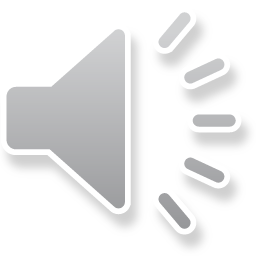 [2:273] It is not thy responsibility to make them follow the right path; but Allah guides whomsoever He pleases. And whatever of wealth you spend, it is for yourselves, while you spend not but to seek the favour of Allah. And whatever of wealth you spend, it shall be paid back to you in full and you shall not be wronged.
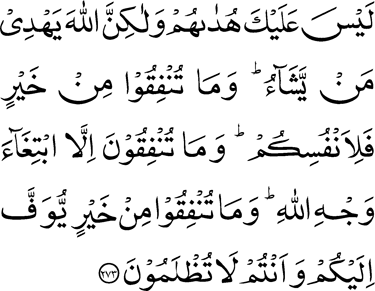 7
In the light of this verse, what is the meaning of strengthening the economic condition of our community?
Share your thoughts
8
Guidance from the Promised Messiah (as)
It is now time for all those who count themselves among my followers, that they should help this Movement with their money. If someone can only afford one paisa (penny), he should pay one paisa (penny) each month for the requirements of the movement; he who can afford a rupee (Dollar) should offer a rupee (dollar) each month…..Everyone who has accepted the Ba’iat should help according to his means , so that Allah too should help them. If the assistance is received regularly every month, even if it is minor it is better than which is made upon impulse after a long time of negligence.  Every person’s  sincerity can only be judged by the service he offers. O my dear Ones! This is the time for helping faith and fulfilling its requirements. Make use of it, for this time will never return.
(Kashit-e-Nuh, Ruhani Khazain  volume 19, p.83
9
Discussion I
Take a look at this nasir’s monthly income breakdown:
10
Calculate this brother’s Majlis Ansarullah Chanda for the month.
(Feel free to use your smartphone calculator!)
11
Guidance from the Promised Messiah (as)
Doomed are the people who spend hundreds for show and display, but when it comes to spending in the way of Allah, they find all sorts of excuses. It is shameful indeed that a person should enter this Jama‘at and not leave behind his miserliness and meanness. Allah has so ordained, that the party of His men always needs financial assistance in the beginning. Even our Holy Prophet s.a.w. received Chanda from his disciples, of whom Hadrat Abu Bakr (ra) was foremost. So come forward to assist with manly courage and without hesitation. Those who help us today will witness Allah’s help.
Majmu‘ah Ishtiharat, volume 3, p. 156
12
Discussion II
A representative from the National Mosque Committee has come to visit your Jama’at.  He makes an inspiring speech about how donating towards building a house of Allah helps build one’s own house in Paradise.  The brother is asking for a pledge from everyone of at least $250.  Your own finances are tight right now, but you have exactly $250 in your bank account that you had reserved to keep you current on your obligatory Jama’at Chandas.
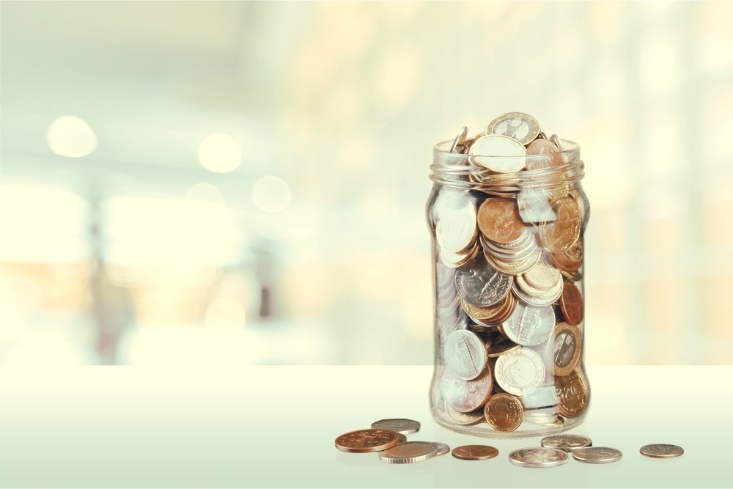 13
What’s the best approach?
Option 1: Put the $250 towards the National Mosque Fund.  InshAllah, Allah ta’ala will bless you more next month to pay off your Chanda.

Option 2: Pay $125 towards the National Mosque Fund and $125 towards the obligatory Chandas. InshAllah, Allah ta’ala will bless you more next month to pay off your Chanda.

Option 3: Pay $5 to take part in the National Mosque Fund and put the rest towards your Chanda.

Option 4: any other response.
14
Guidance from Khalifatul Massih IV
The question is, if someone does not pay obligatory Chanda should the Chanda of the auxiliary organization be received from him/her? ….… While mentioning Tahrik-e-Jadid, I urged upon you to first include such people in obligatory Chanda, as the basic rule is that one who does not join in permanent obligatory sacrifice, voluntary sacrifice is not accepted from him……… It is our foremost duty to include the new Ahmadi in permanent obligatory sacrifice, but (for the time being) if they voluntarily join in Chanda Tahrik-e-Jadid that too will enable them to become a part of permanent financial system and thus will give them strength. Hence you need not to indulge in minor technicalities or legalities. Instead, keep in view the spirit of Chanda, and in order to protect their lives for higher aims, deal with them compassionately, and where Quran has referred to it is not something that is distinct from the common people and is meant for a specific period, rather it is a clear guideline which is also relevant in this institution.
Hadrat Khalifatul Masih IV (ra)’s Friday Sermon delivered on November 11, 1994.
15
Discussion III
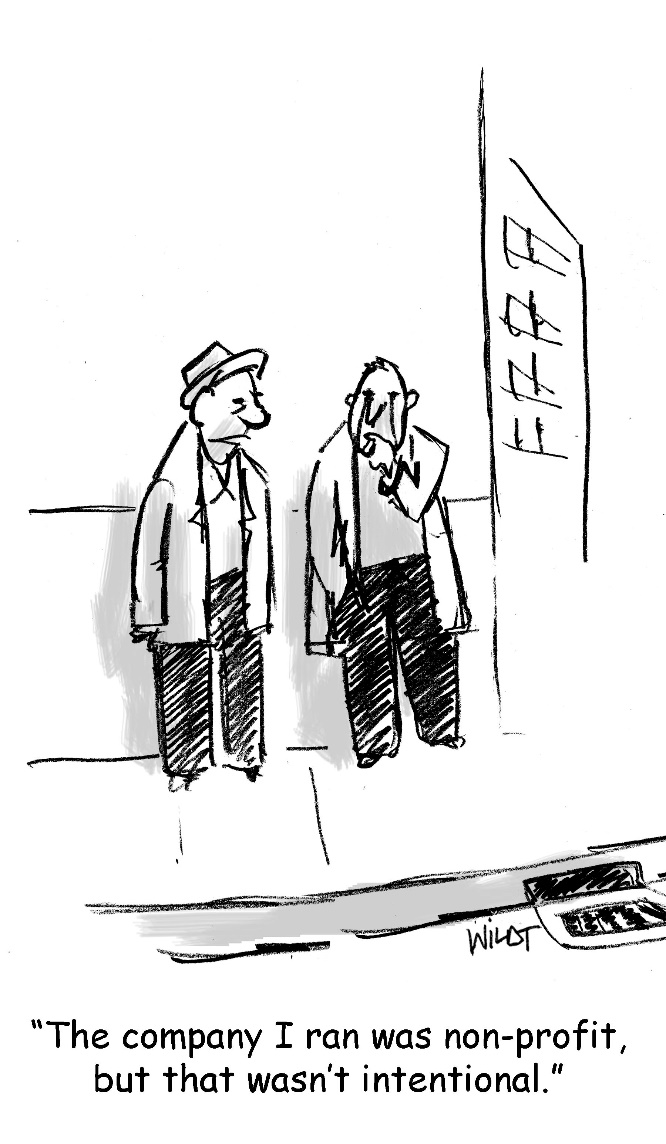 About 5 years back, you were in business with another nasir, Raza.  The business went sour with the two of you blaming each other for the failure.  Finally, the Jama’at had to intervene to settle the matter, but the friction and mistrust between you and Raza remained.  Last week, you found out that Raza has been jobless for three months and the Jama’at President has been privately reaching out to brothers to see if they can be provided some financial support.
16
What’s the best approach?
Option 1: Talk it over with your wife and see how much you can help.

Option 2: Wait for the Jama’at President to come to you, and then and only then, see how much you can help.

Option 3: Help out with prayers.  It’s best you do not get involved.

Option 4: Another option?
17
Guidance from Huzur (aba)
The more affluent people should always be mindful of the needs of their brothers, and feelings of anger and dispute should never prevent them from extending their hand in help to the poor. An Ahmadi should not indulge in fulfilling his or her own desires alone, but should respect the desires and needs of his brothers, sisters, poor, and others. Huzur related the incident from the life of Hazrat Muhammad (saw). He was going through a very difficult time of trial when Hazrat Aisha (ra) was accused of a certain wrongdoing. At that time, there were certain people, who were otherwise righteous but for some reason accused Hazrat Aisha (ra) wrongfully, whom Hazrat Abu Bakr (ra) was helping financially. After Hazrat Aisha’s pardon from Allah Almighty, Hazrat Abu Bakr r.a. swore that he would never help these people again. On that occasion, Allah revealed the following verse:
And let not those who possess wealth and plenty among you swear not to give aught to the kindred and to the needy and to those who have left their homes in the cause of Allah. Let them forgive and forbear. Do you not desire that Allah should forgive you? And Allah is Most Forgiving, Merciful (24:23)
Huzur (aba)’s Friday sermon delivered on June 8th, 2007
18
A Short Video from Friday Sermon, Jan 9, 2015
19
Translation of the Video
Allah Ta’ala says about those who spend in the way of Allah that it is not a mere demand when they are asked to spend in His way. Instead, their spending in His way is a source of their own reformation. Allah Ta’ala does not keep anyone’s debt. He looks at your financial sacrifices with love and gives it such a value as if you have given Him a goodly loan. And when it is time to return that loan, He returns it many folds. And not only this, He also says that, as a reward for your financial sacrifices, He will forgive your sins. And not only will He forgive your sins but will enable you to do more good deeds. So, you cannot perceive the appreciation which Allah Ta’ala gives you [for your spending in His cause]. Some details of this appreciation have been already explained. How fortunate are those who benefit from Allah’s Grace in such a way. As I have mentioned before that in this day and age, its only the Ahmadi Muslims who understand the significance of spending in the way of Allah and therefore are the recipients of Allah’s Grace. And these are not mere oral claims.  There are hundreds of examples, rather thousands of them which come to my knowledge, periodically. Those people who make financial sacrifices, share with me that they are making these sacrifices with so much zeal. If they don’t understand the significance of financial sacrifices or spending in the way of Allah, then how can they spend in His way with such a zeal.
20
اپنے جائزے لیں
Self analyze yourself, KMV
Where do we stand?
During the past year
Did you pay your Ansar and Jamaat Chanda according to the prescribed rate?
Did you pay Zakat if it was due?
Did you get a chance to provide monetary help to someone in Jamaat without letting anybody know?
Add all the ‘yes’ answers together.
(Keep it to yourself.. the “score” is for you!)
21
اپنے اندر پاک تبدیلیاں پیدا کریں
Bring about pious changes in yourself
How to Improve?
2-3
Combined Score
0
Strive to do more and pray that Allah Ta’ala give you wisdom and courage to spend more in His way
Pray from Allah to provide you resources and open up your heart to spend in His way
Keep spending in the way of Allah and keep praying that Allah Ta’ala gives you more to spend in His way
22
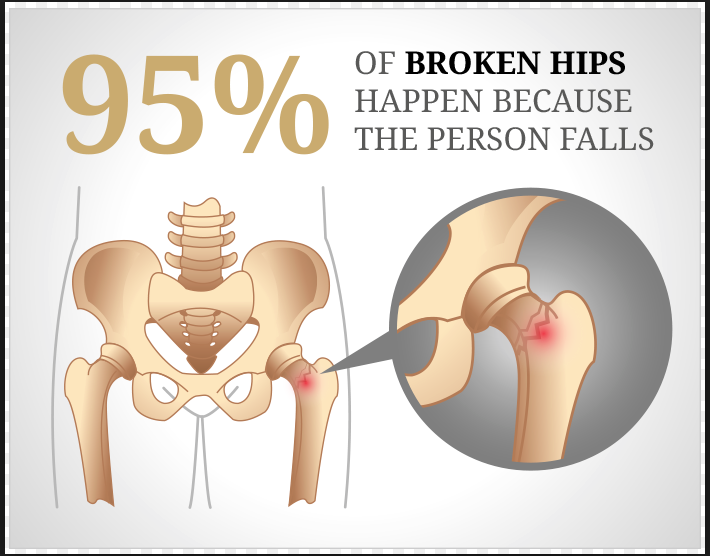 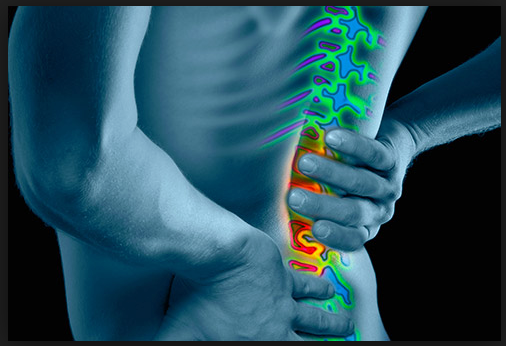 Health Topic: Back Pain
23
Back Pain
Back pain is one of the most common problems in the world. It is the leading cause of missing work and disability worldwide. Most people have back pain at least once
Causes of Back Pain
Muscle or ligament strain. Repeated heavy lifting or a sudden awkward movement may strain back muscles and spinal ligaments
Bulging or ruptured disks
Arthritis
Skeletal irregularities
Osteoporosis - weakening of bones with age
Signs and symptoms of back pain may include
	•	Muscle ache
	•	Shooting or stabbing pain
	•	Pain that radiates down your leg
	•	Limited flexibility or range of motion of the back
24
When to see a Doctor?
Most back pain gradually improves with home treatment and self-care, usually within two weeks. If not, see your doctor
Seek immediate care if your back pain:
Causes new bowel or bladder problems
Is accompanied by fever
Follows a fall, blow to your back or other injury
Is severe and doesn't improve with rest
Spreads down one or both legs, especially if the pain extends below the knee
Causes weakness, numbness or tingling in one or both legs
Is accompanied by unexplained weight loss
If you start having back pain for the first time after age 50, a history of cancer,
osteoporosis, steroid use, or drug or alcohol abuse
25
How to Manage Back Pain?
Your doctor might order some tests to evaluate your back painX-ray - MRI or CT scansBlood testsBone scanNerve studies (electromyography, or EMG)
Treatment of Back Pain may includePain Medications			Muscle RelaxantsPhysical Therapy			InjectionSurgery
Alternative treatments may ease symptoms of back pain. Always discuss the benefits and risks with your doctor before starting any new alternative therapy
	•	Chiropractic care				•	Acupuncture
	•	Massage											•	Yoga
26
Four Priorities for 2017
At least 50% of Tajnid to attend monthly meetings where we discuss Huzoor’s vision: “Save yourself and your families from a fire” in interactive discussions.
Bring 350+ new Ansar in Nazam-e-Wasiyat (The targets for small, medium and Large Majlis are 3, 5, and 7, respectively)
Help establish a culture of congregational Salat.
More than 50% Tajnid to attend National Ijtima.
27
Local Reminders
	
	





Dua
28